AerospaceGraduate Student Advisory Committee
Gyu Sub, Henry, Aanchal, Noel, & Vedant
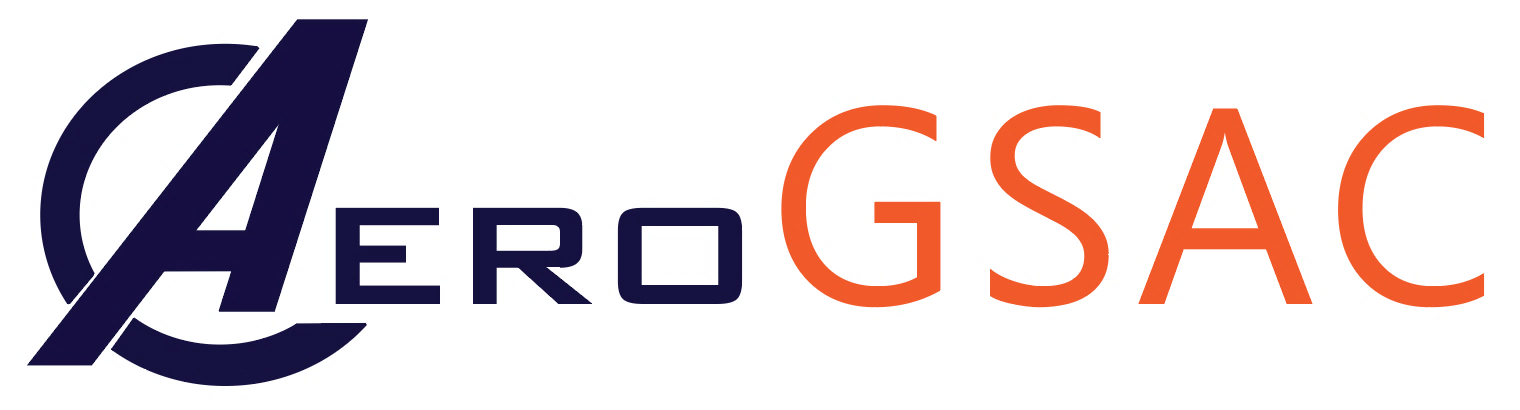 What is a GSAC?
	An advisory committee that represents 	the 	graduate student community
Why does it exist?
	To promote fulfilling graduate careers 	and lifestyles in the AE department
What are things we do?
	Host professional and social events, raise 	concerns and queries, survey student 	suggestions to improve the grad experience
What we stand for?
	Fostering community amongst AE grad 	students, with the department, and beyond
Current Members
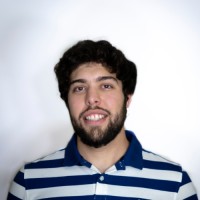 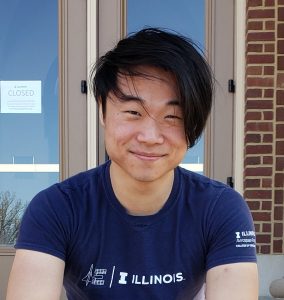 Gyu Sub Lee | Chair
Henry Varona| Assistant Chair
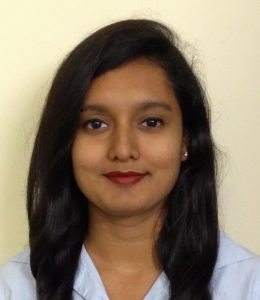 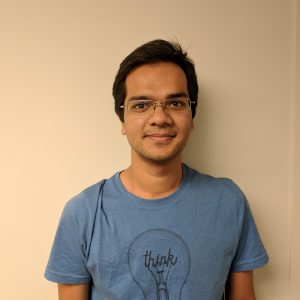 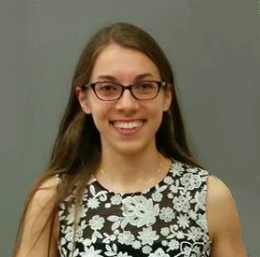 Vedant | Representative
Aanchal Gupta | Representative
Noel Brindise | Representative
Structure
How We’ve Adapted
Host fun and interactive social events on Zoom/in accordance with social distancing protocols
Inter/intra-department
Began a dialogue between current and incoming students
Hosted a Zoom introductory meet & greet
Continued discussion on What’s App chat
Set up social media accounts to provide updates and feature events and members
Look forward to Grad student Discord!
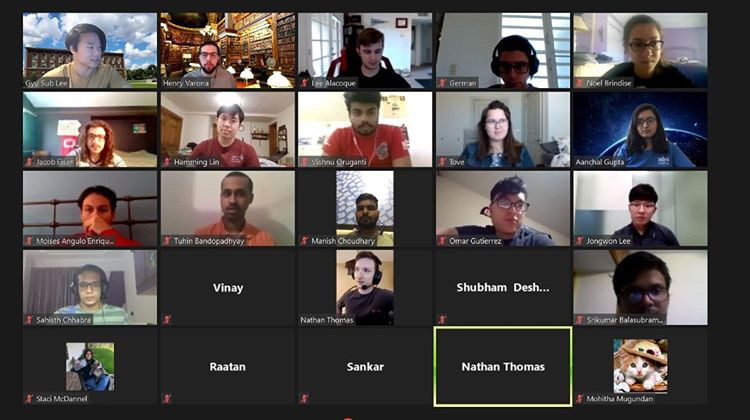 COVID Testing
Twice a week
Test sites = big white tents on campus
Next to Engineering Hall
Test results take up to 48 hours to process
Check results and personal status using Safer Illinois app
Test in advance to avoid loss of campus access!
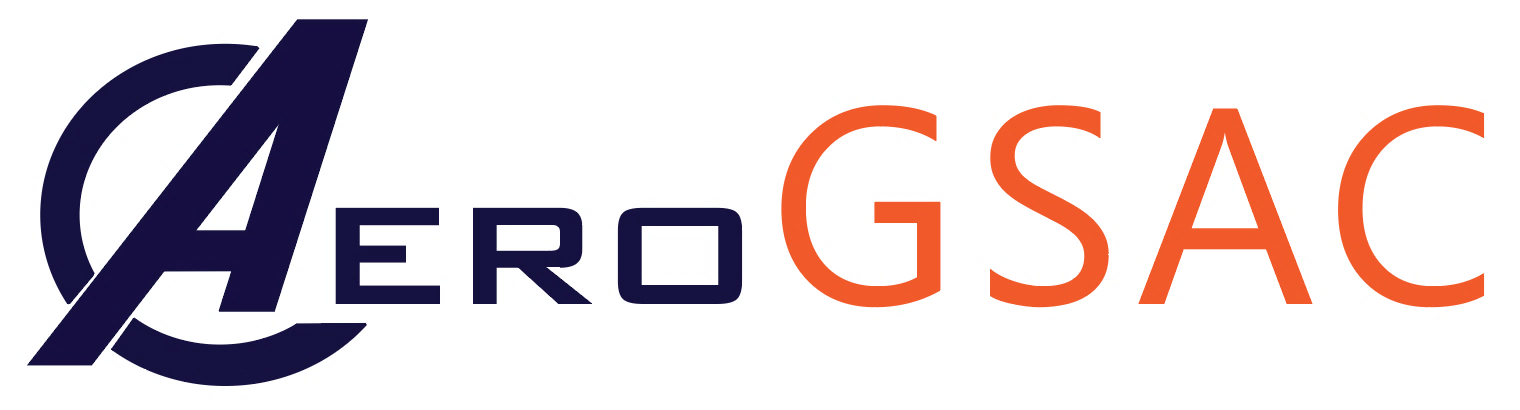 Beyond
What’s there to do around C-U?
RSOs (safe sports and clubs)
Favorite takeout restaurants
Bike around campus
Visit nearby parks
Check out Urbana’s farmers’ Market at the Square
Hang out with fellow grad students & AeroGSAC on Zoom
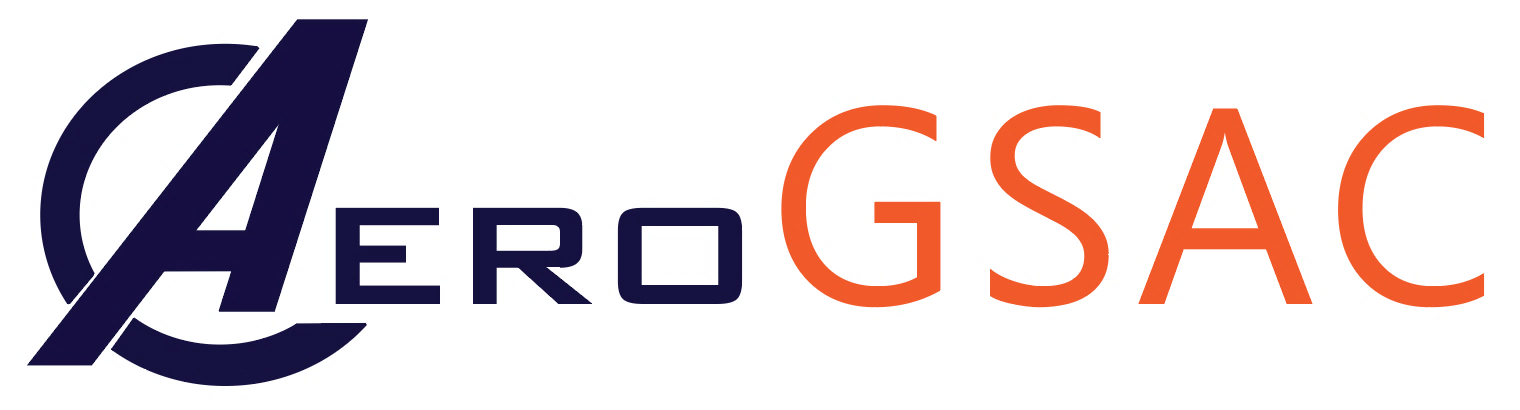 Beyond
How do I find a research advisor?
Use department websites to find research areas that interest you
Look up professors who work in these areas
Read their recent publications and contact their current graduate students
Most papers will have a mention of  ‘future work’ that could be a starting point for a conversation
Meet with professors to discuss possible research topics
The most important thing is to take the initiative!
[Speaker Notes: Any questions regarding funding should be directed to Staci]
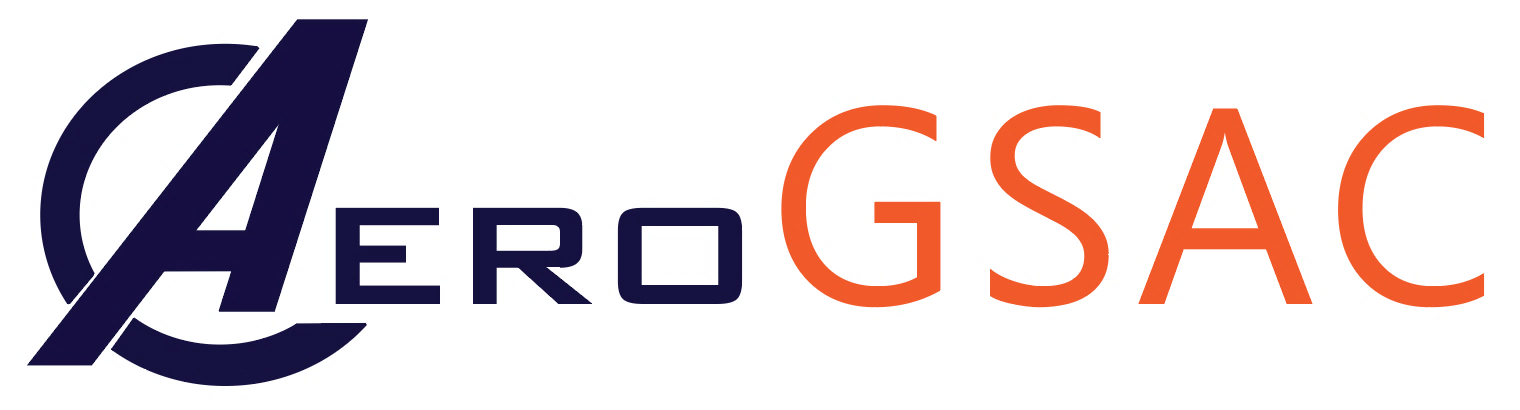 Beyond
Some good classes to take?
AE 498/ 598 Special Topics classes can be really fun
Don’t be afraid to take classes outside your comfort zone!
If you are a Non-Thesis student, take classes from different departments!
AE 597 Independent Studies are great way to get exposed to a research environment if you are Non-Thesis student
If you haven’t already, use the course explorer: https://courses.illinois.edu/
Helpful Resources
Resources and Services provided by the Graduate College: https://emails.illinois.edu/newsletter/1712983543.html
Doctoral Research Support Program (DRSP) – a one-year initiative set up to help doctoral students prepare for and manage academic related work: https://doctoralstudents.web.illinois.edu/
Surplus Warehouse – Stock of redistributed equipment to support research needs: https://www.obfs.uillinois.edu/bfpp/section-12-property-accounting/loan-equipment-faculty-staff-student-employees
Illinois COVID-19 – Guidelines, information, and FAQ’s about the university’s efforts and policies aimed at a safer academic year: https://covid19.illinois.edu/
Events and Programs to Look Forward to
Invited speakers from national labs or industry
Grad research poster fair
Student presentation lunch seminar
Initiatives and workshops based on educating about and celebrating diversity and inclusivity in our community
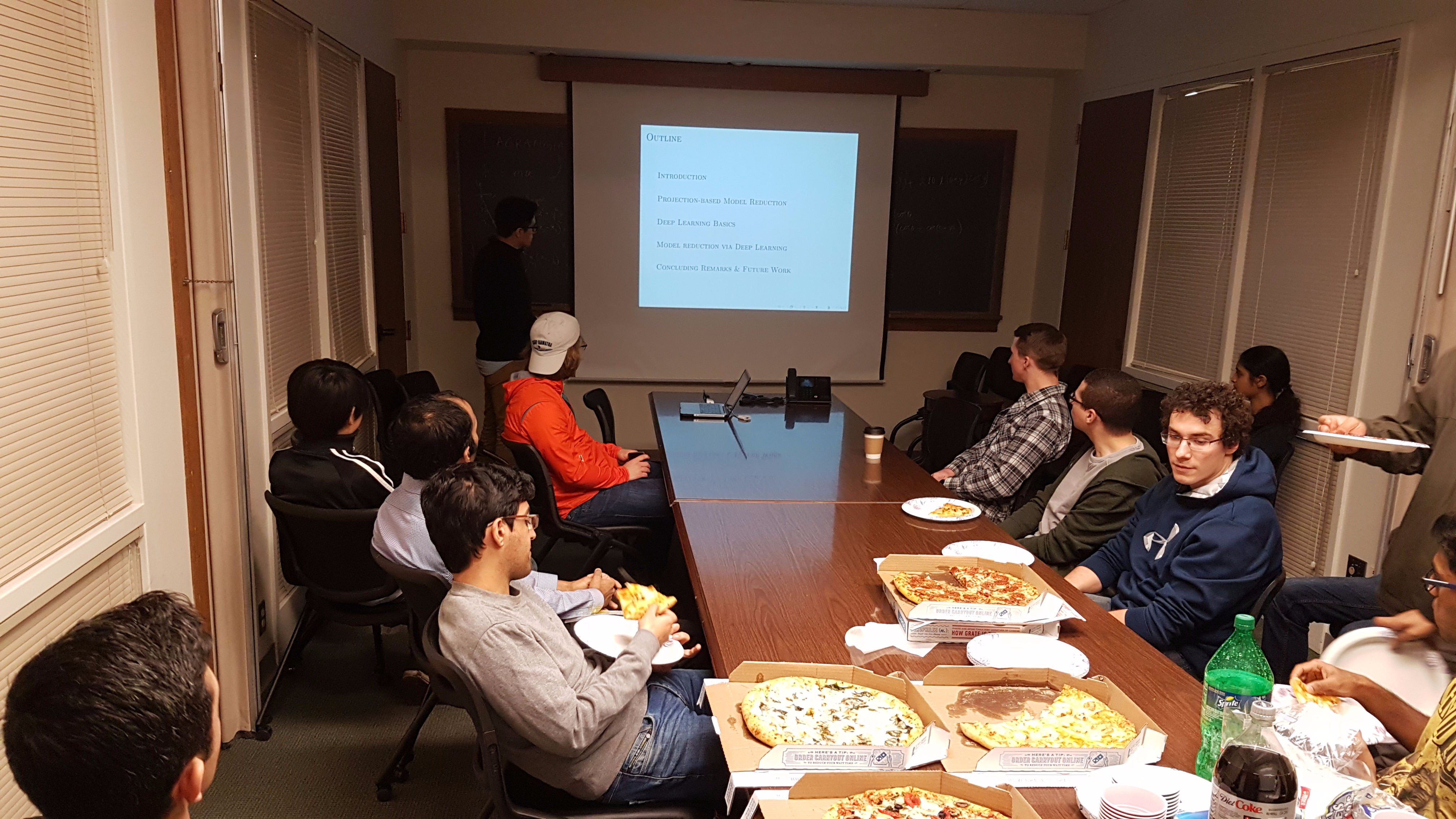 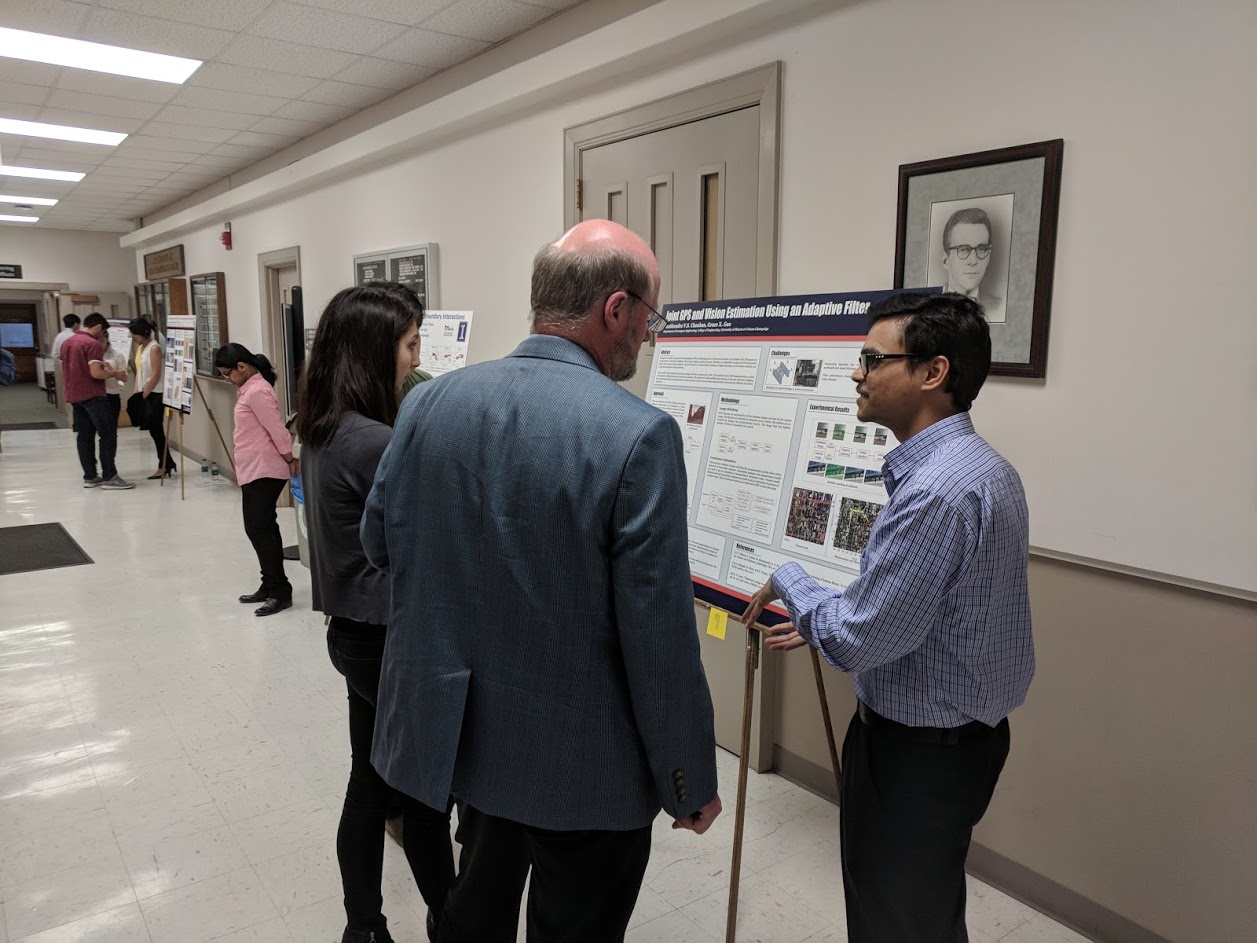 UPCOMING Social Events
NEXT WEEK – Team trivia/questionnaire!
Saturday, August 29th  4:00-5:00 PM – Virtual grad meet & greet/social hour on Zoom
AE grad student highlights – on Instagram!
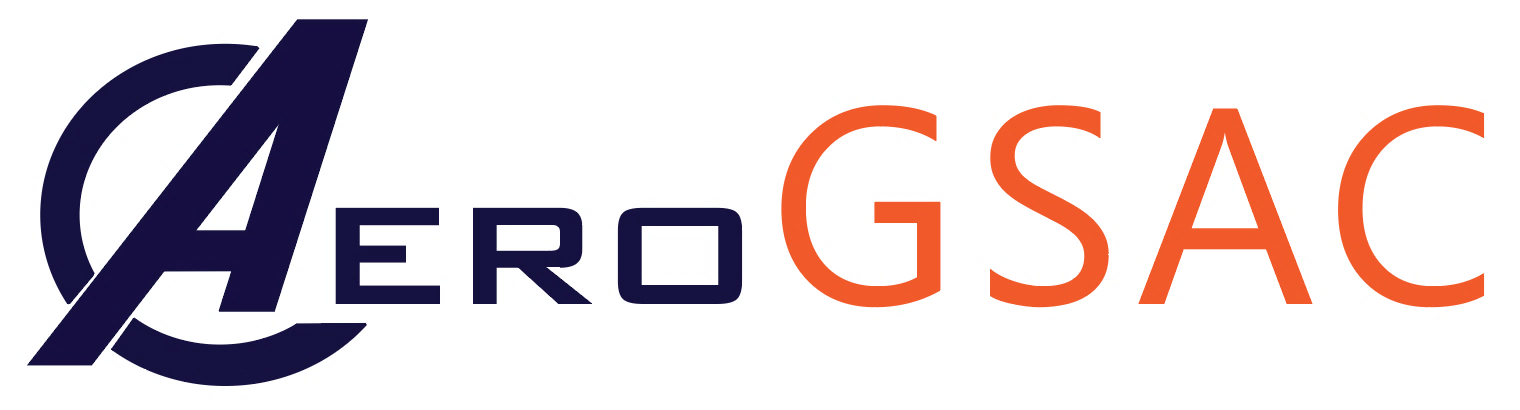 is recruiting!
Please email us if you are interested in joining us!
If you’d like more information, contact:
ae-gsac@mx.uillinois.edu
Please visit our webpage at: http://gsac.ae.illinois.edu/
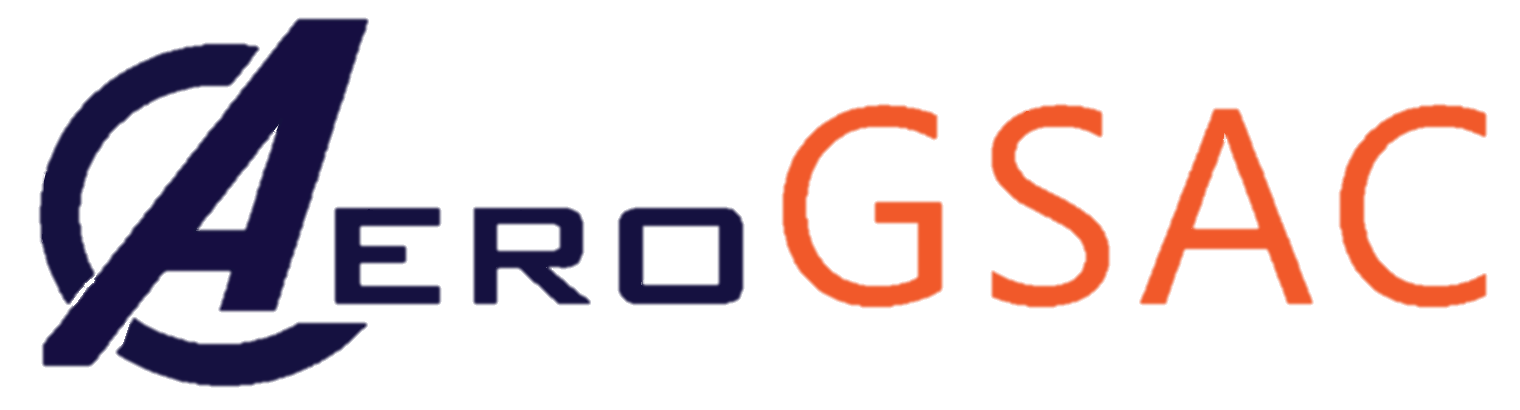 Beyond
Questions?